CSE185 – Week 6 Part 1 ChIP-sequencingMay 4, 2021
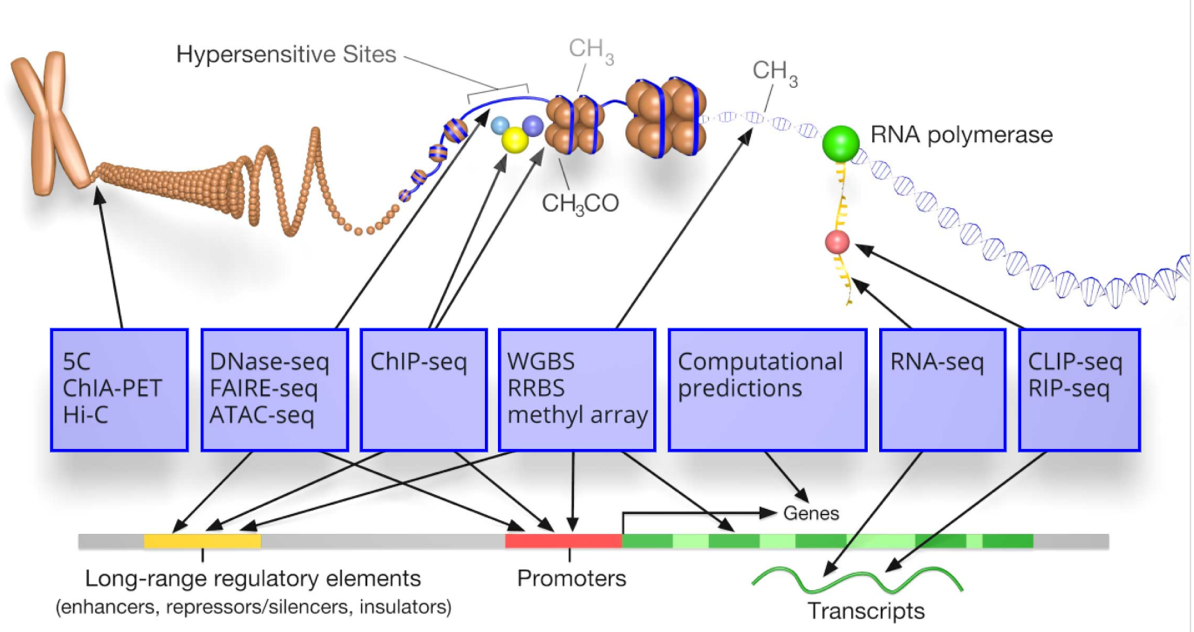 Announcements:
Lab 5 released
Final project instructions will be introduced Thursday
If you have questions on quiz 2, please email me and CC TA’s
https://www.encodeproject.org/
Today’s schedule
More on gene regulation + epigenomics
ChIP-sequencing
Lab 5 overview + lab tips
Major difference between cell types is what genes are expressed
DNA
RNA
Protein
Real difference in the proteins, but hard to measure
DNA ~identical!
RNA is a useful intermediate!
~Informative of protein level/sequence
Made from nucleic acids = we can sequence that!
Skin cells
Hepatocytes
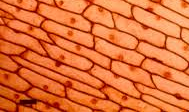 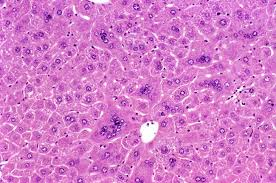 What drives these tissue specific differences?
Transcription factors
Chromatin structure
Probably many other factors
Neurons
Red blood cells
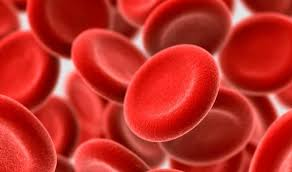 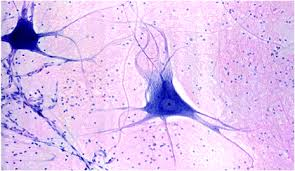 [Speaker Notes: question this week is what drives those differences
focus on two major factors, TFs and chromatin structure
in reality gene regulation is highly complex process controlled by many factors]
Non-coding (“regulatory”) regions control gene expression
Transcription Factors and other proteins bind to the promoter/enhancer DNA and regulate expression of the gene
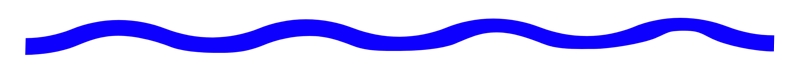 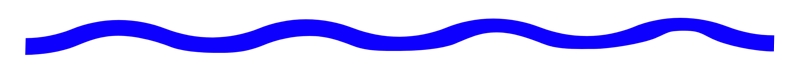 TF
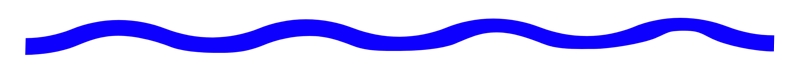 TF
TF
Exon 1
Exon 2
Exon 3
Exon 4
Promoter: ~ +/- 1kb from Transcription Start Site (TSS)
TFs often recognize specific sequence motifs
In many cases gene regulation is cell-type specific
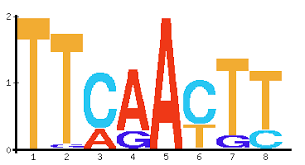 [Speaker Notes: we've mentioned before only ~1-2% of genome is protein coding
key realization from studying whole genomes is that a lot of the information encoding how these genes get regulated, or how  cell decides if they get expressed, comes from signals in the non-coding region of the genome

complex process. but key part of the puzzle are proteins clled TFs. recognize short sequences called motifs, often in the promoter of a gene or elsewhere nearby.
when those bind, they turn on that gene]
Regulatory elements confer tissue specificity of expression
Liver
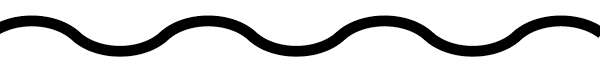 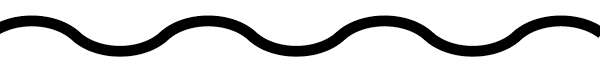 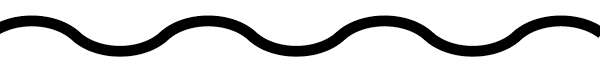 TF
Heart
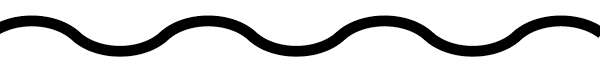 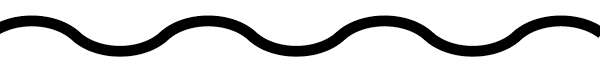 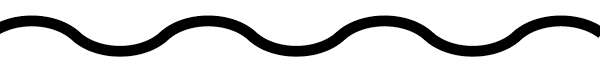 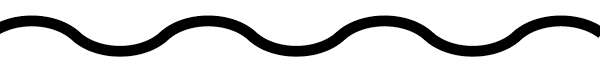 TF
TF
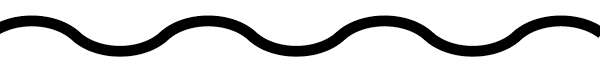 Tissue-specific TF’s and other factors cause genes to be expressed in some tissues but not in others
Skin
Promoter
Enhancer
[Speaker Notes: these TFs themselves cn be highly tissue specific

enhancers

combinatorial way to precisely control expr in each cell type]
Transcription factors recognize sequence specific motifs
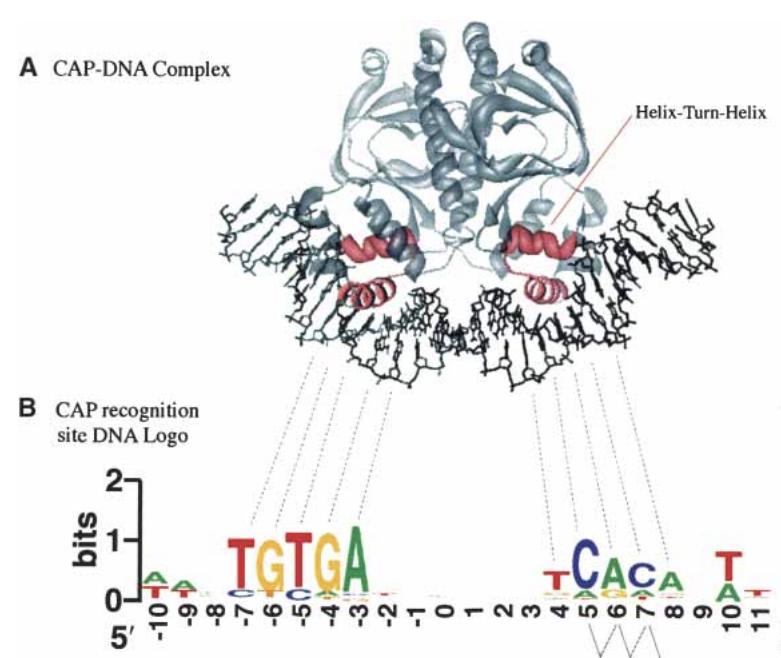 https://weblogo.berkeley.edu/Crooks-2004-GR-WebLogo.pdf
[Speaker Notes: If we were to zoom in at the molecule level to give you an idea of what's happening when these TFs bind DNA
, something like this: protein bound to DNA. Key contact points must have a specific base to be recognized]
Example motifs for human transcription factors
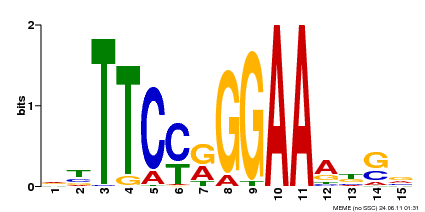 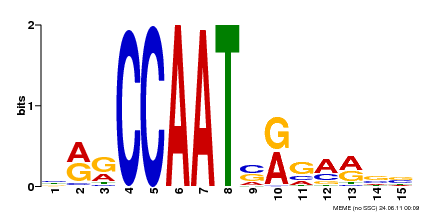 STAT1
NFY
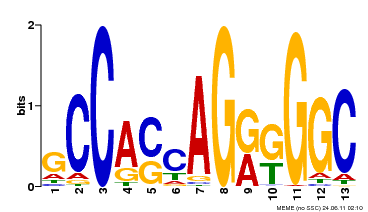 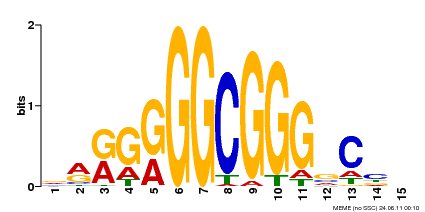 CTCF
SP1
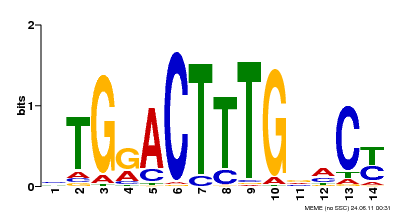 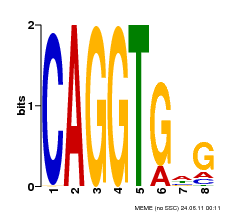 ZEB1
HNF4A
More on motif analysis on Wednesday + in exercises
V1.factorbook.org
[Speaker Notes: each TF is recognizing a specific motif. different one for different TFs
more about this on Weds and in the lab exercises]
Mutations in TFs can cause disease
Examples:
Healthy individual
FOXP2 – Brain TF
Mutations lead to defects in language/speech disorders
(key component in human evolution for language development!)
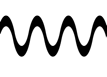 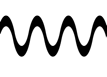 TF
TF
Affected individual – TF mutation reduces its ability to bind to target motifs
HNF4A – Liver TF
Mutations lead to diabetes
TF
TF
Can result in expression changes at hundreds or thousands of genes
[Speaker Notes: Because these TFs so key to controlling gene expression, if we mess them up (e.g. by mutations) then some catastrophic things can start to happen]
Mutations in TF binding sites can cause disease
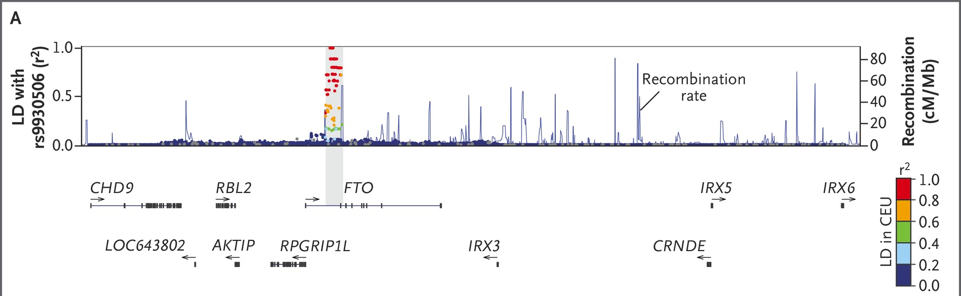 FTO locus implicated by GWAS in obesity
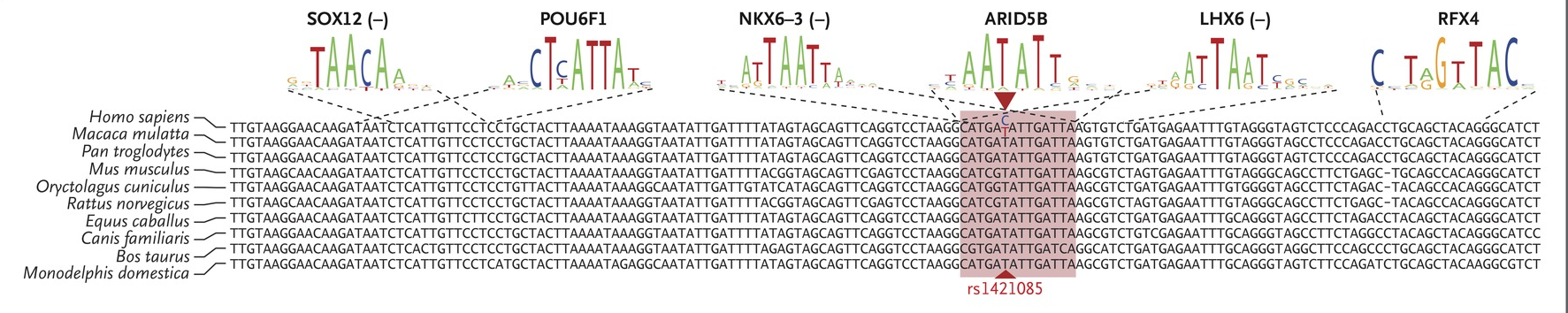 >90% of GWAS hits in “non-coding” regions
Many likely altering regulatory regions! (e.g. TF binding sites)
T->C mutation disrupts conserved binding site for ARID5B (a repressor)
Alters expression of nearby genes IRX3 and IRX5 which affect adipocyte function
https://www.nejm.org/doi/full/10.1056/NEJMoa1502214
[Speaker Notes: can also cause more localized or sublte changes by altering one of the motifs it binds to in the genome]
Epigenomics:  chromatin structure and organization
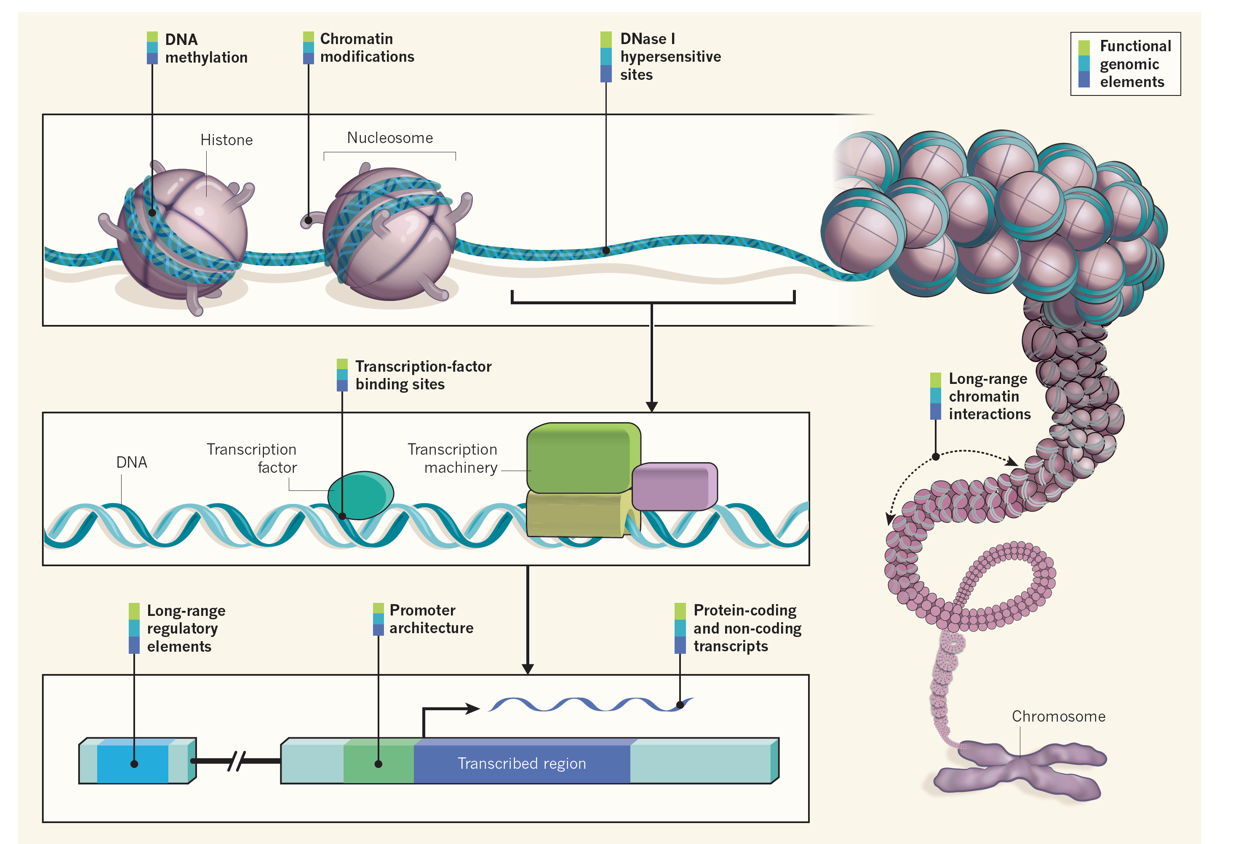 “chromatin”: DNA and associated proteins
“epigenomics”: refers to the study of this structure and modifications to it using genomic methods
Promoters: directly upstream of a gene. Typically TSS +/- 3kb (flexible)
Enhancers: may be dozens of kb away. Long-range interaction with TSS to regulate gene expression
Ecker et al., Nature 2012
[Speaker Notes: we've already mentioned that gene regultion is complex. we focused on TFs and drew the genome as a linear structure. in reality genome is folded into this complex hierarchy of structures

The combination of this complex structure plus all the different transcription factors that can bind DNA work closely together to finely control how much of each gene is expressed. 

Genes that are expressed tend to be in these more open regions, where TFs can have access to them
Structure of nearby nucleosomes also tells us something about which regions are active.

Focus here on two things: TFs, HMs, where they are falling]
Distinct histone modifications found at regulatory regions
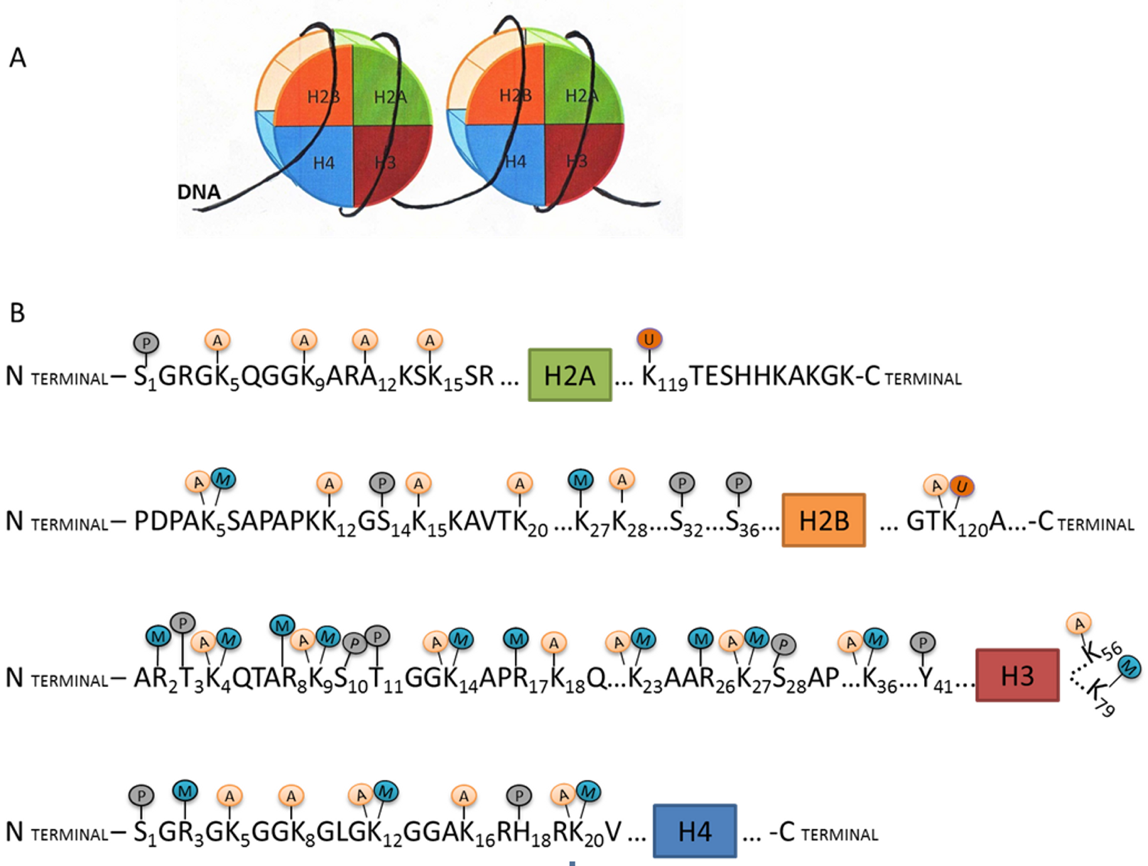 A: acetylation
M: methylation
P: phosphorylation
U: ubiquination
“Histone modification code”
Wei Wang
Regulatory regions marked by TF binding and distinct histone modifications
RNA-seq
mRNA
H3K27ac
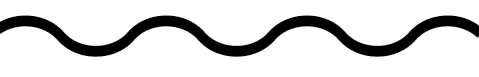 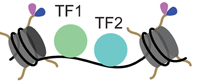 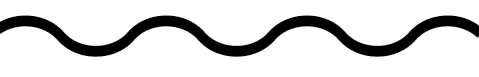 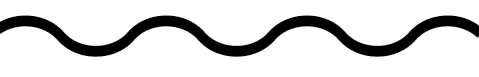 GENE
ChIP-seq
H3K4me2
All of these are things we can measure using sequencing!
ChIP-sequencing
mRNA
H3K27ac
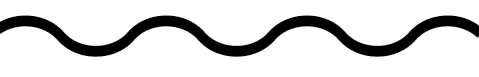 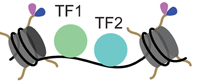 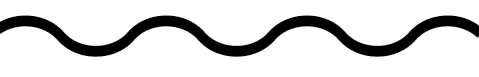 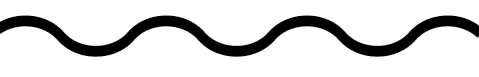 GENE
H3K4me1
Goal: Which places in the genome are associated with a specific protein or modification?
Those are likely to be regulatory regions!
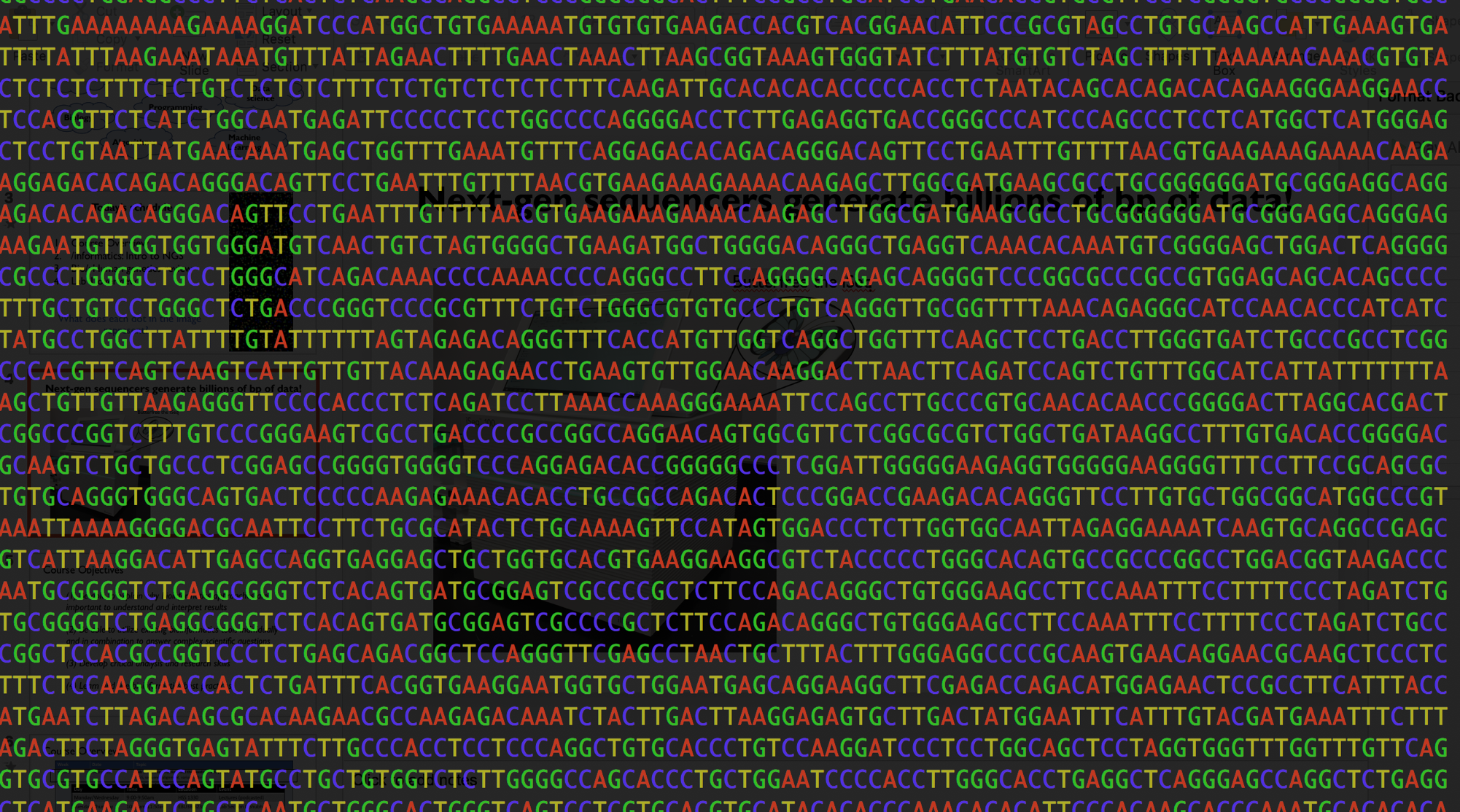 ChIP-sequencing
“Chromatin immunoprecipitation sequencing” - overview
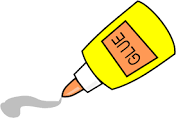 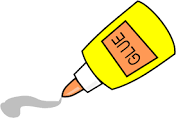 TF
TF
Step 1: Cross link (stick together) the DNA to nearby proteins
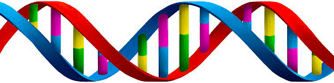 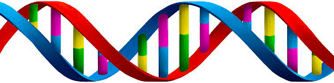 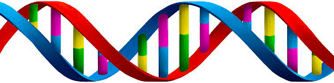 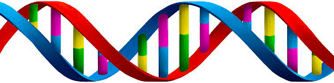 TF
TF
Step 2: Shear (chop) the DNA to small fragments
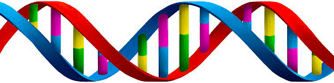 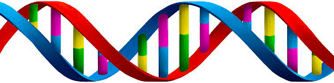 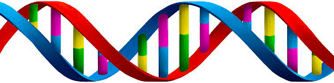 Step 3: Pull down (immunoprecipitate) only the bound DNA fragments using an antibody
TF
TF
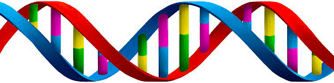 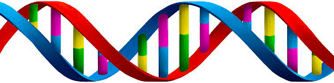 Step 4: Purify remaining DNA and sequence as usual!
Similar process for histone modifications
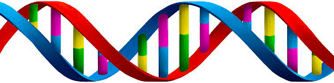 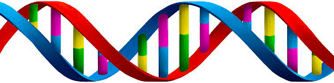 ChIP-sequencing – w/ input control (WCE)
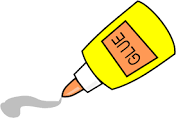 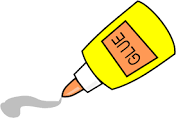 TF
TF
Cross-linking
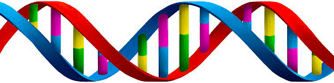 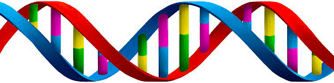 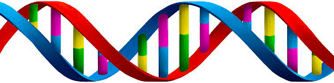 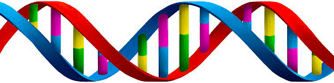 TF
TF
Shearing
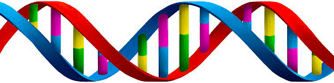 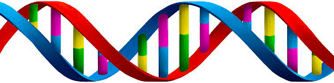 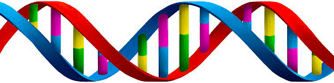 Immunoprecipitation (IP)
Control (no IP)
Referred to as “input”, “whole cell extract”,  or “control”
TF
TF
TF
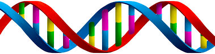 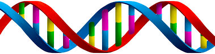 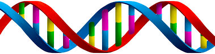 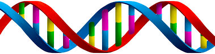 Sequencing
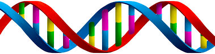 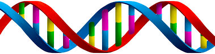 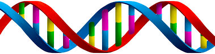 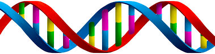 ChIP-seq – “peaks” identify potential regulatory elements
TF1
TF2
TF1
TF2
H3K27ac
(Promoters/enhancers)
Input
(control)
ChIP-seq pipeline
Step 1: Perform ChIP-seq for TF or HM
Target TF/HM
FASTQ
(single or paired end)
Input control
FASTQ
Step 2: Align reads to reference genome
Same as for whole genome sequencing!
Example tools: bwa, bowtie, maq
BAM
BAM
Step 3: Identify binding sites (“peaks”)
Example tools:  Homer, macs
BED
Downstream analyses
Visualize binding patterns
Motif analysis
Differential binding
Many more…
Zooming in on ChIP-seq peaks – ChIPseq for TFs
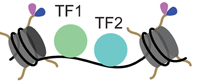 Fragment (paired end)
Reference genome
Read 1
Read 2
Aligned reads
Reverse reads
Forward reads
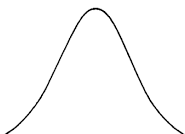 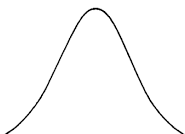 Coverage histogram
(by strand)
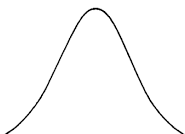 Coverage histogram
(combined)
Real data– an example peak
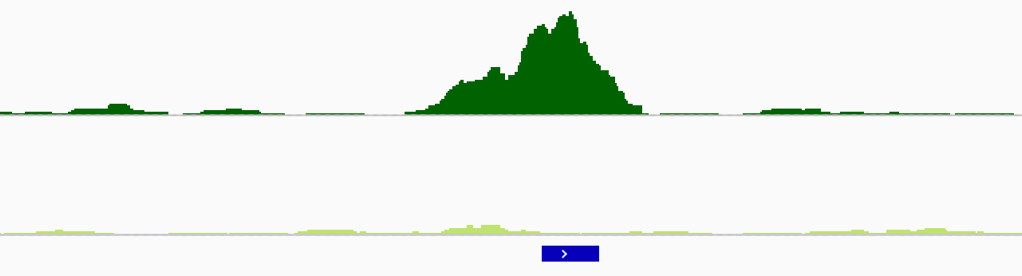 Sox2
(TF)
# Reads
WCE
Peak
Genomic coordinate
Peak calling intuition: identifying enriched regions
Reference genome
Aligned reads
(TF)
Aligned reads
(control)
Window 3
Window 1
Window 2
FoldChange: 3/2
FoldChange: 3/3
FoldChange: 5/2
Potential peak
Peak calling hypothesis testing
Is window n a “peak”? (i.e., is the TF bound to the DNA at window n?)
The TF is not bound
Null hypothesis:
Test-statistic:
Number of reads in the window OR
FoldChange: Number of reads in ChIP data/Number of reads in WCE
P-value:
If there was no binding, what is the probability to see that many reads, or that fold change, by chance?
Example peak calling method (MACS)
Reference genome
Aligned reads
(TF)
Aligned reads
(control)
Some tools (e.g. CisGenome, GLMNB) use negative binomial rather than Poisson.
Similar to RNA-seq, ChIP-seq read counts may show overdispersion (more variance than expected by Poisson)
Peak calling – the data
BED format (chrom, start, end, + 9 other optional fields)
chr1	700	750 	scores…
chr3	7000	7050 	scores…
chr4	100	170 	scores…
chr22	10000	 10100 	scores…
Homer peak format (similar to BED)
Header lines start with “#”
Important columns (one line per peak):
1=peakID, 2=chrom, 3=start, 4=end
8=score, 12=p-value
Visualizing sequencing datasets - IGV
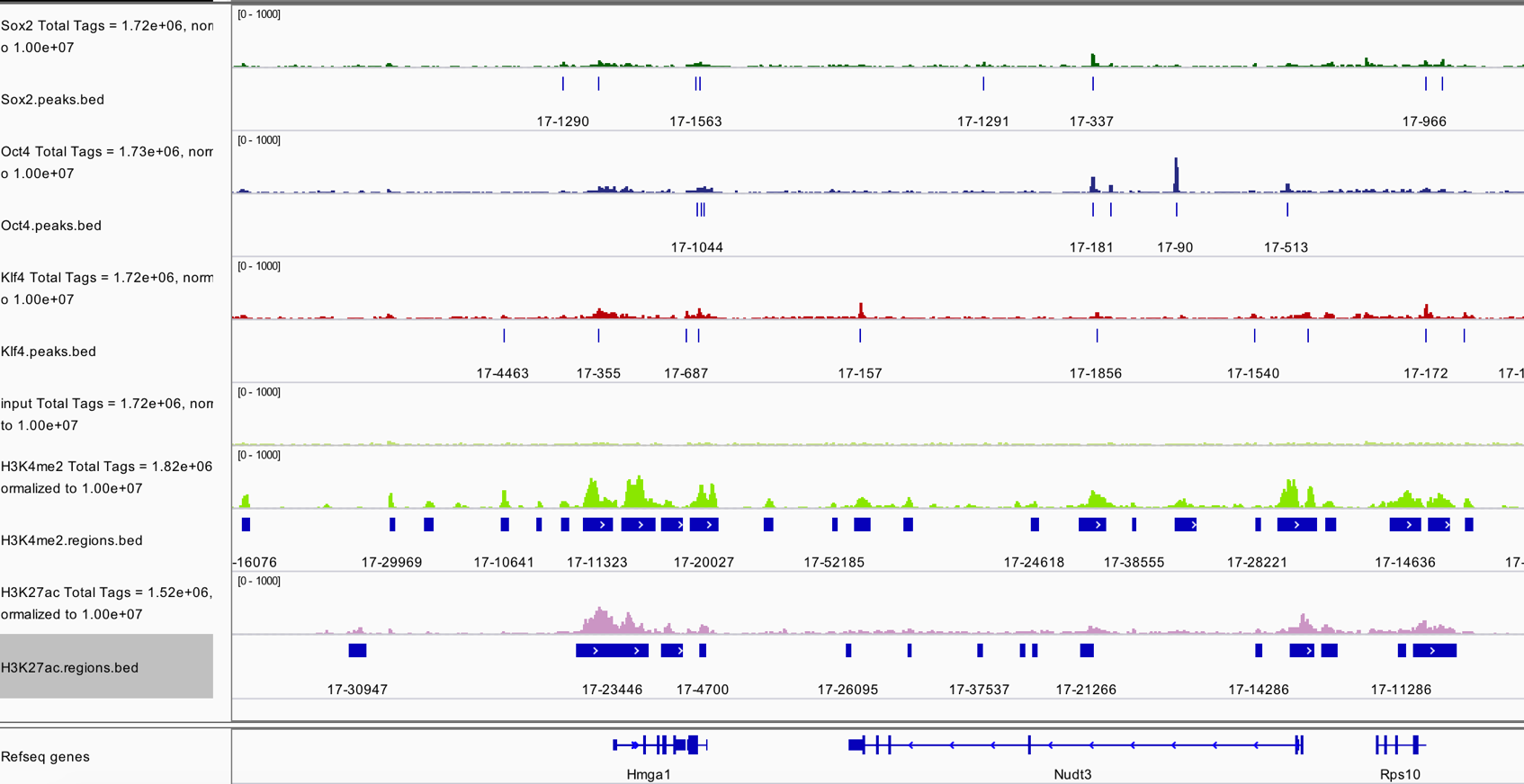 Real data is messy
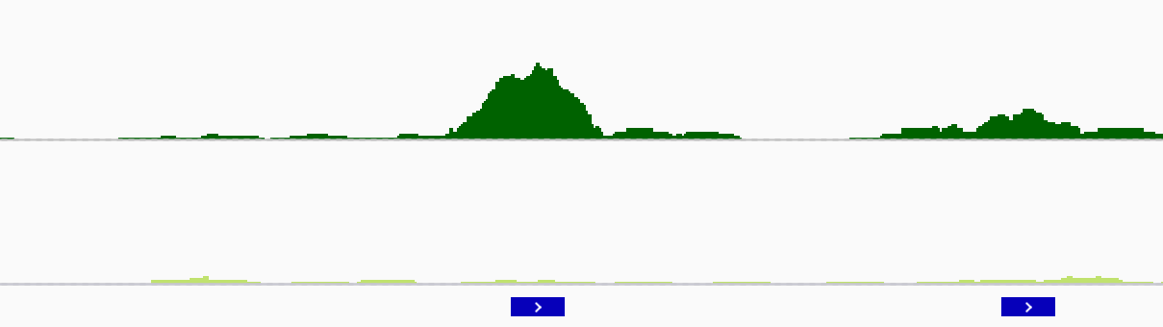 Sox2
(TF)
WCE
Peak
Peak
Not all peaks created equal!
Why might one peak be higher than another?
Hard to tell! Potential explanations:
Second peak only bound in a fraction of cells
Lower binding affinity at one site vs. another
Real data is messy
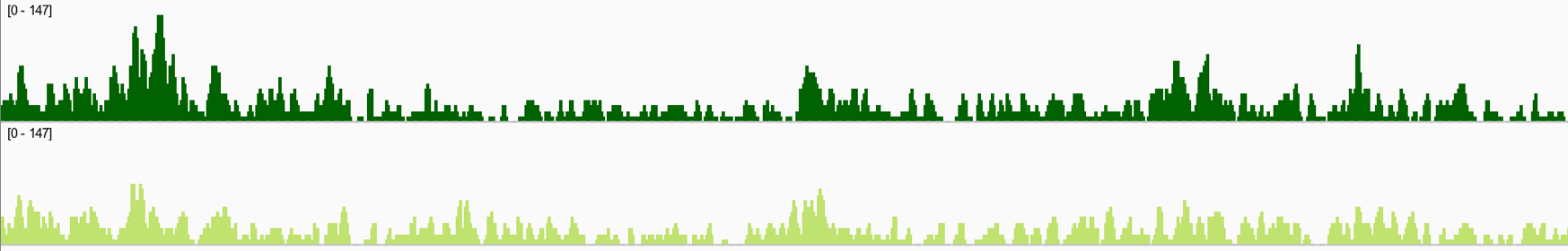 Sox2
(TF)
WCE
WCE signal looks pretty correlated with Sox2!
Why might our “background” look similar to the actual ChIP-seq data?
Coverage correlated with:
GC content
“Openness” of the chromatin
Alignment/mappability biases
Real data – HMs vs. TFs
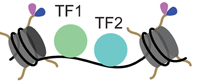 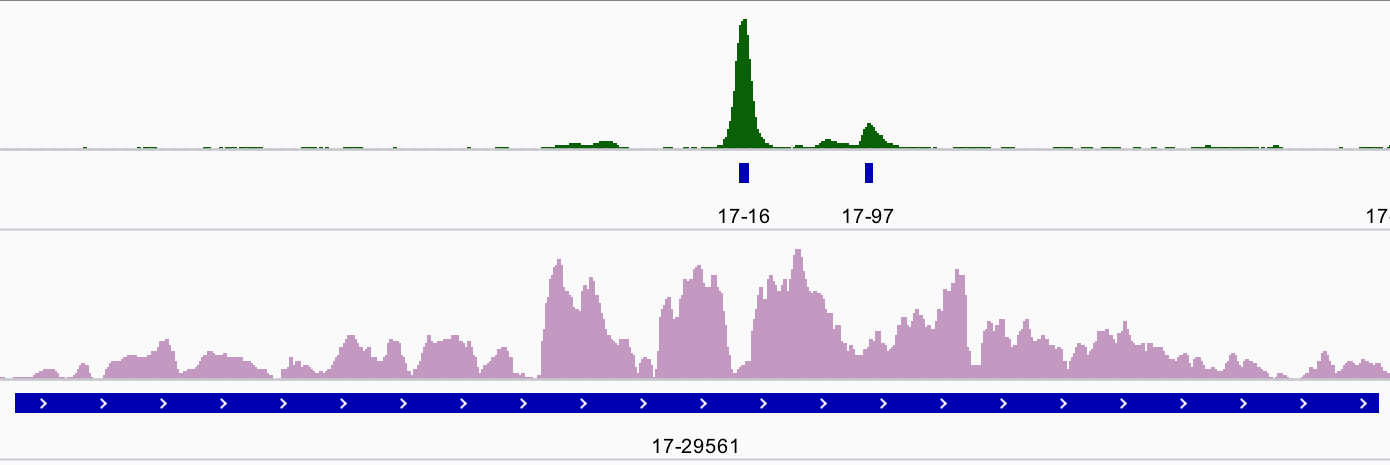 Sox2
(TF)
peaks
H3K27ac
(HM)
peaks
Histone modifications have “broad” peaks sometimes spanning many kb
TFs have more “focal” peaks
How can you explain the “dips” in the HM peak?
Visualizing ChIP-seq binding patterns
“Composite plots” summarize binding patterns across multiple regions
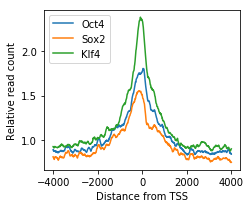 Transcription start site (TSS)
GENE 1
GENE 2
GENE 3
Compute average read count per position relative to TSS
Intro to motif analysis
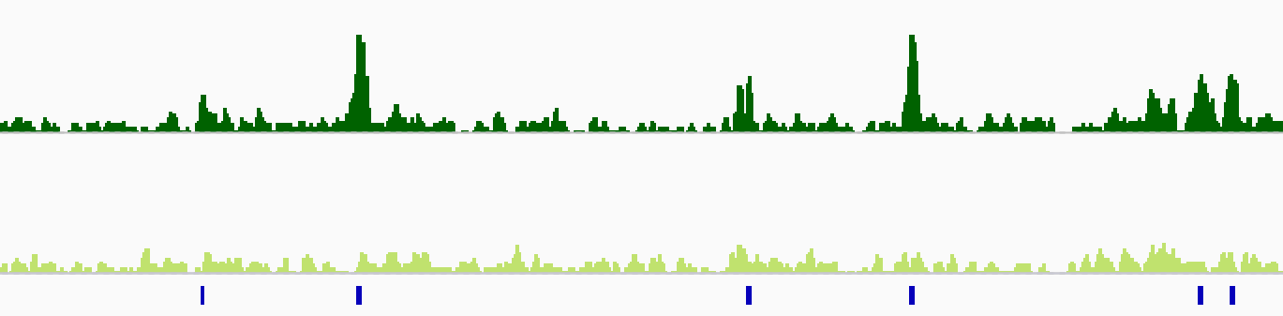 Sox2
(TF)
WCE
What sequence is Sox2 binding to?
“motif”
GCCATTGTTC
TTCATTGTTT
GCTATTGTCC
TTCTTTGTCA
GCCTTTGTTG
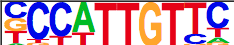 Extract sequences in peaks:
Exercises 1 and 2 explore motif finding and enrichment analysis. More info Wednesday!
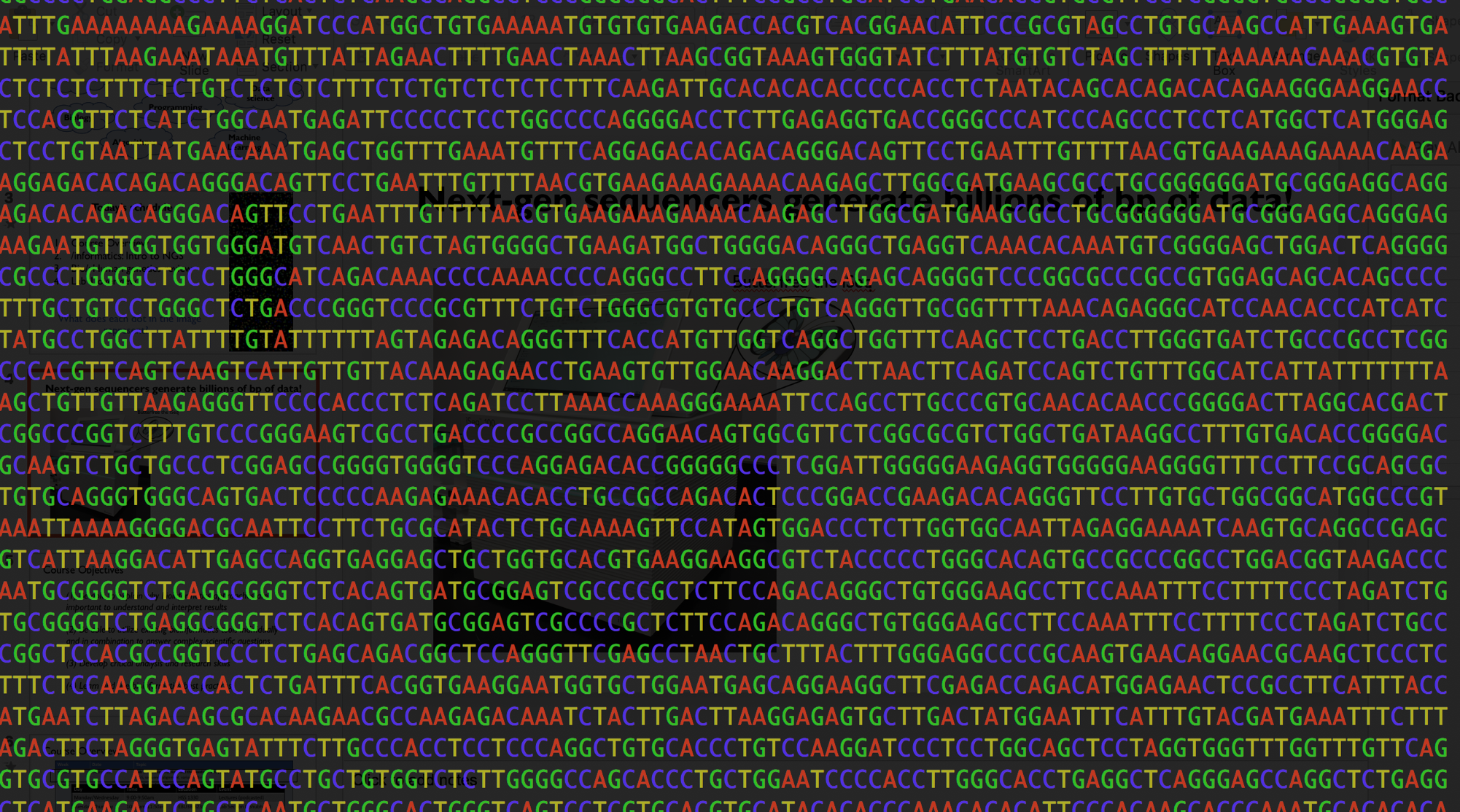 Lab 5 overview
How do different cell types arise?
Stem cells differentiate into adult cell types
Lineage specific transcription factors control cell identity
Example: blood cell types
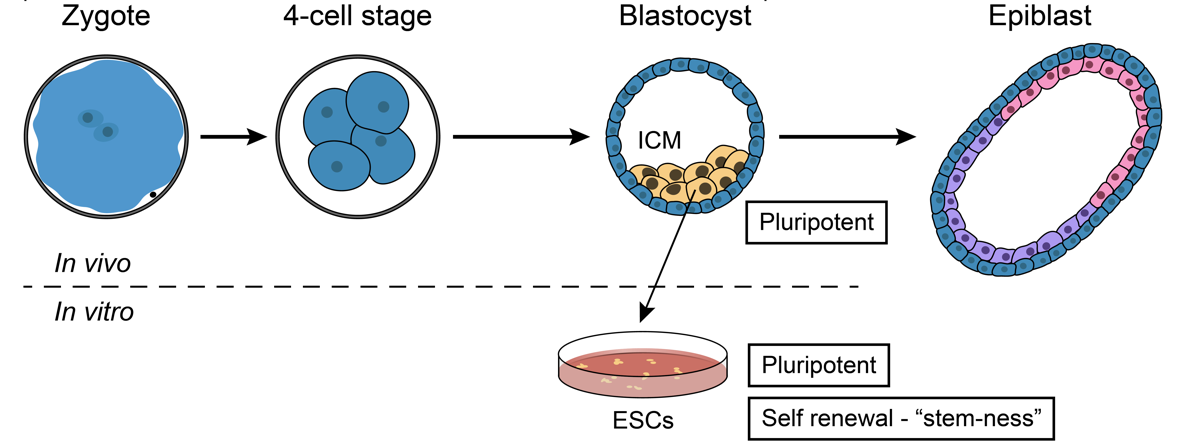 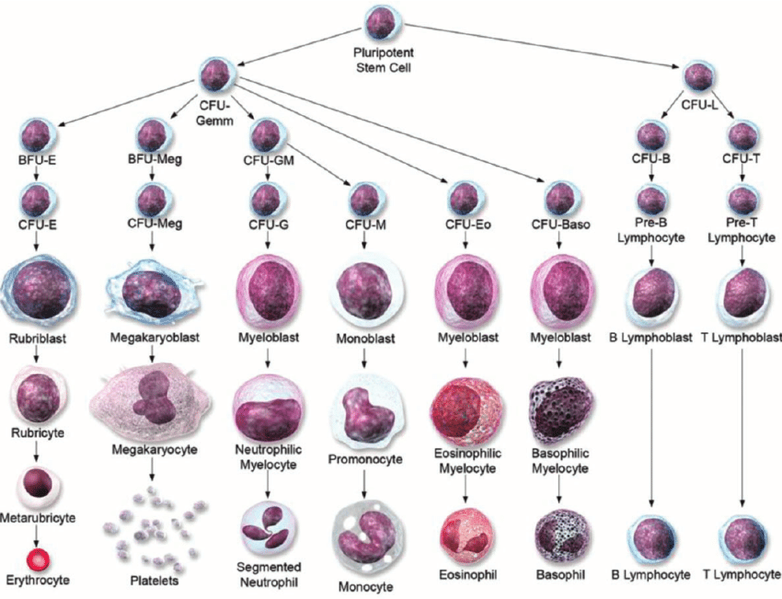 gorenlab.github.io
Barreto et al 2014
“Pluripotent”: cells can differentiate into many possible cell types
“Terminally differentiated” cells are fully committed and can’t differentiate further!
Differentiation can actually be reversed!
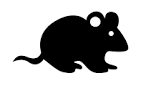 Adult cells
“Induced pluripotent stem cells” (iPSCs)
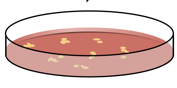 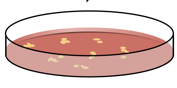 Treat with a cocktail of transcription factors
Klf4Oct4
Sox2
C-Myc
“Yamanaka factors”
Discovered in 2006 (Nobel prize)
Highly expressed in embryonic stem cells
(also: similar pathways reactivated in cancer cells)
Huge implications for bioengineering
Lab 5 Overview
Lab:
Alignment (bwa)
Peak calling (Homer)
Visualizing ChIP data (Homer+IGV)
Differential binding (Homer+plotting)
Motif analysis (Homer+meme+bedtools)

Exercises 1: Intro to motif analysis
Scoring motifs with position weight matrices (PWMs)
Scanning sequences for motif matches

Exercises 2: Motif enrichment
Implementing motif enrichment analysis on sequences extracted from real peaks
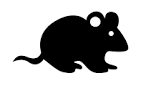 Mouse embryonic stem cells
ChIP-seq for:
Klf4
Oct4Sox2
H3K27ac (promoters/enhancers)
H3K4me2 (mostly enhancers)
Lab report format – similar to a research article
Introduction: Background, motivation, summarize what you did

Methods: Give enough info on what you did so others can reproduce it e.g.:
Which tools did you use and why? Which version?
Did you use any non-default parameters?
Which reference genome did you use? How did you determine which signals are “significant”?

Results: Summarize the main results of your analysis.
Usually includes a text description, plus figures and tables summarizing the results
Should be objective without over-interpreting the data

Discussion: Interpretation of the results-  what do they mean and why are they important?
Limitations of the current study
Future directions
For your project, you’ll need to reproduce results in a published paper! So it’s good to get familiar with how to navigate research articles
Example Intro – Chronis et al. (Lab data)
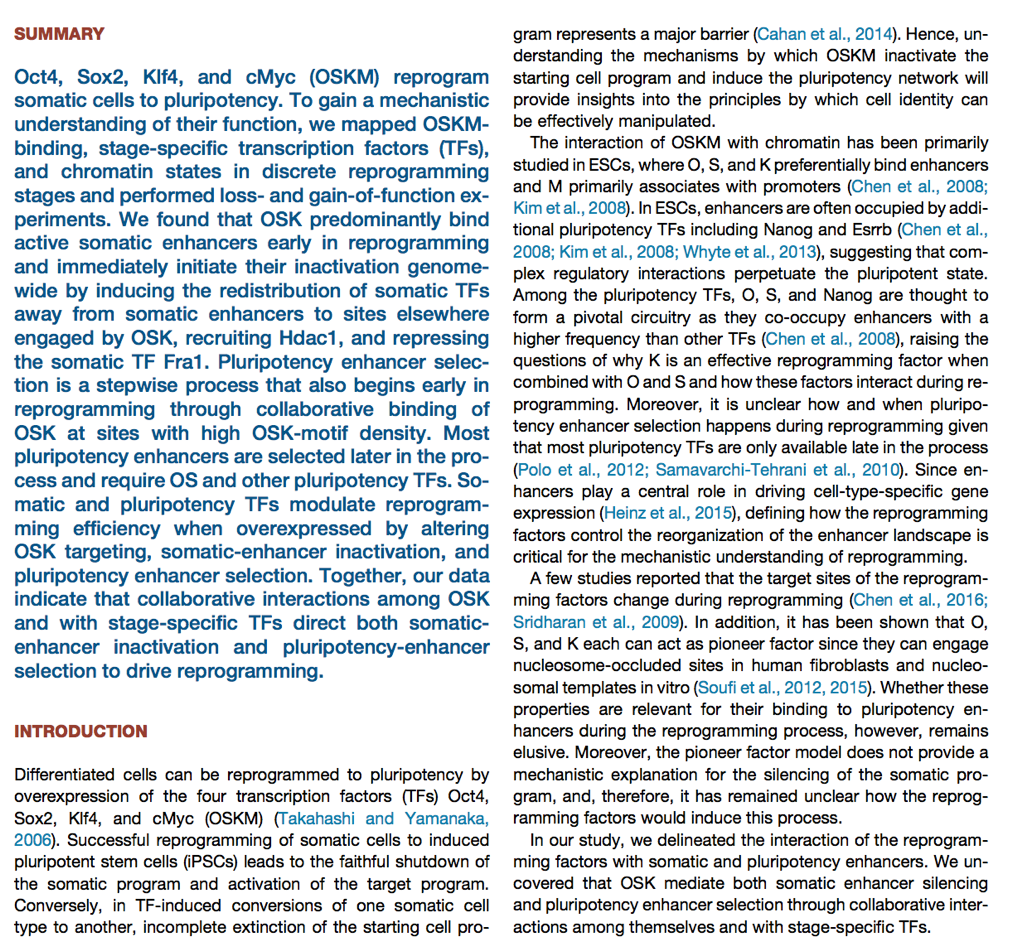 Motivation
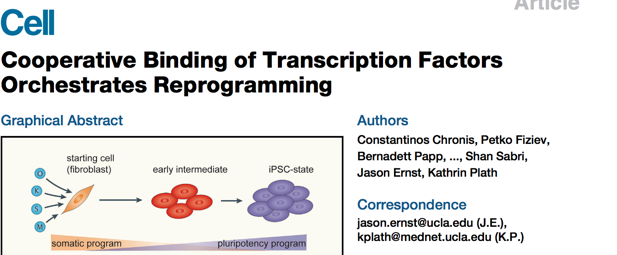 What’s been done so far. How they will build on this
What they did
Example Methods – Chronis et al. (Lab data)
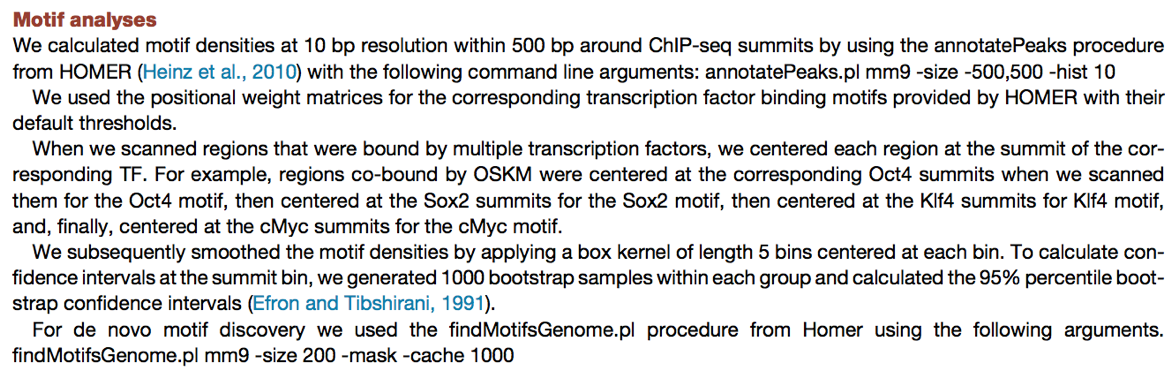 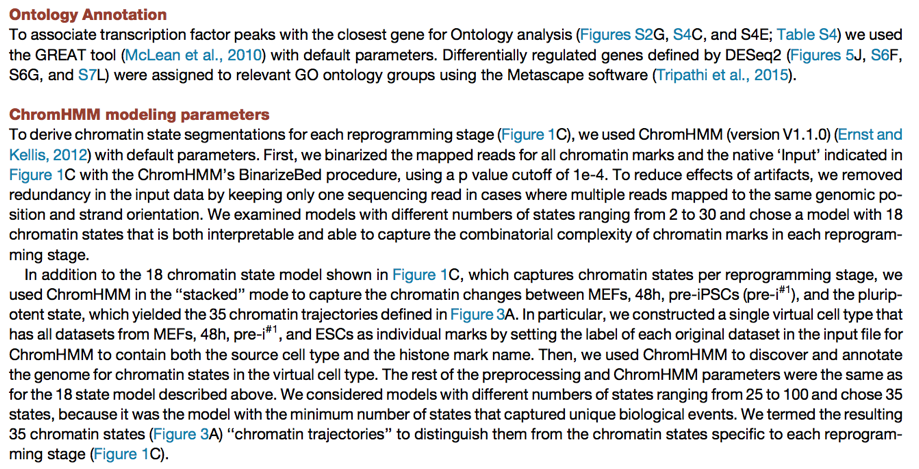 Example Results – Chronis et al. (Lab data)
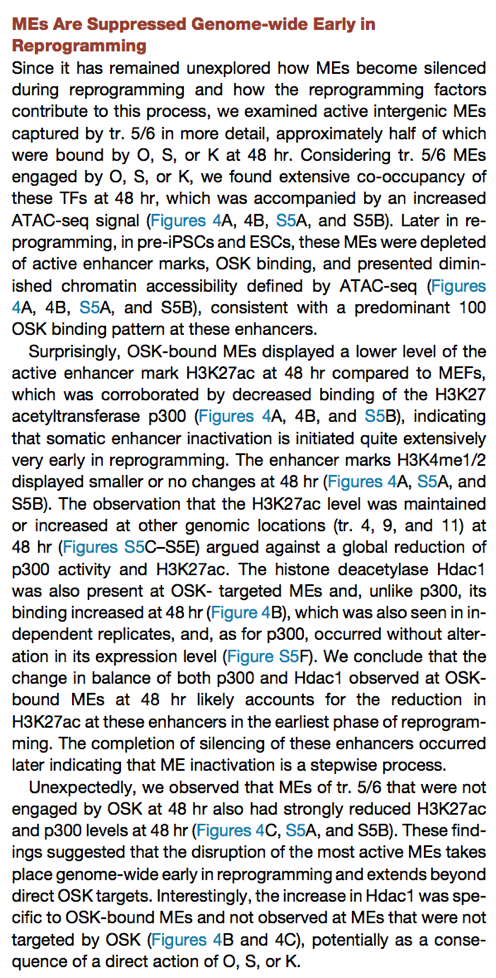 Motivate why doing this analysis
What you did you do?
Main findings. Reference figures/tables with results
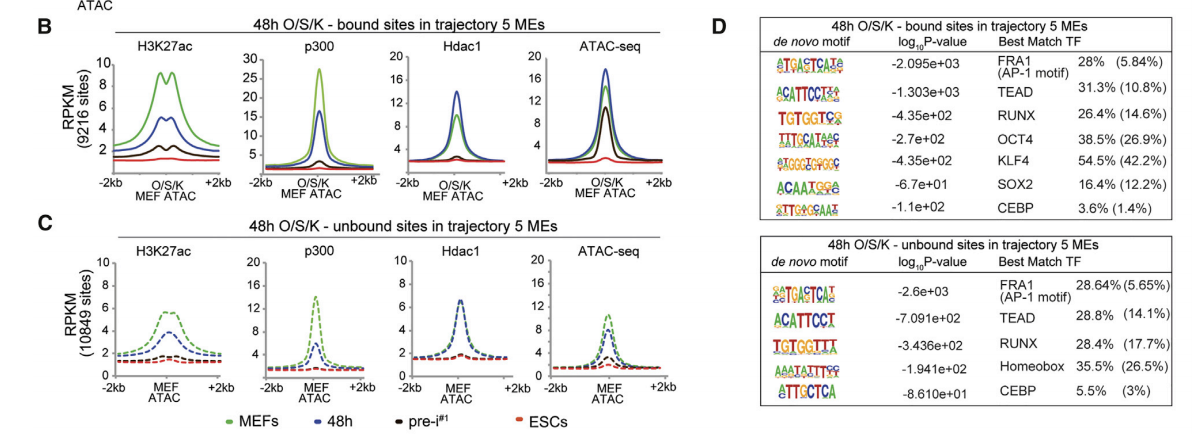 Example Discussion – Chronis et al. (Lab data)
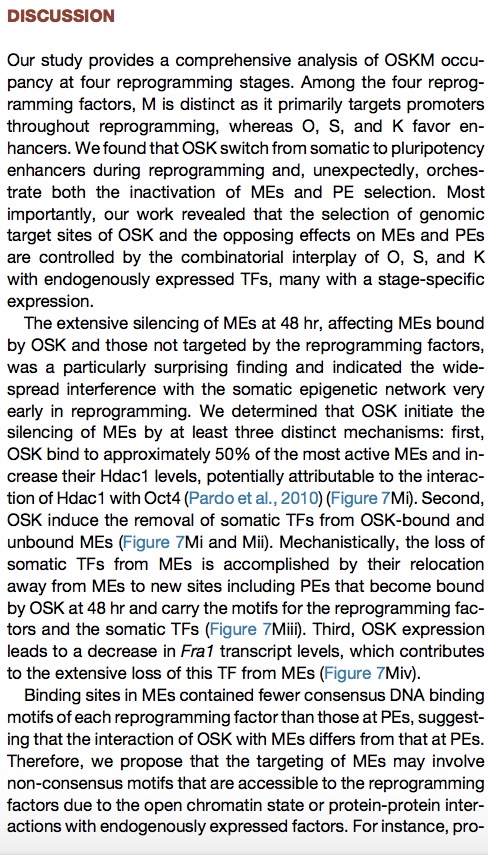 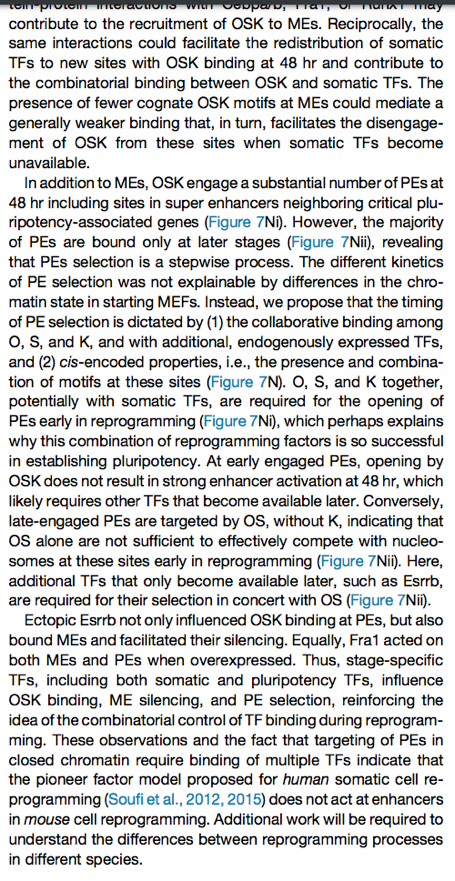 Summarize the study
Interpret what the results mean
Future directions
Lab 5 tips - Python pandas library is your friend
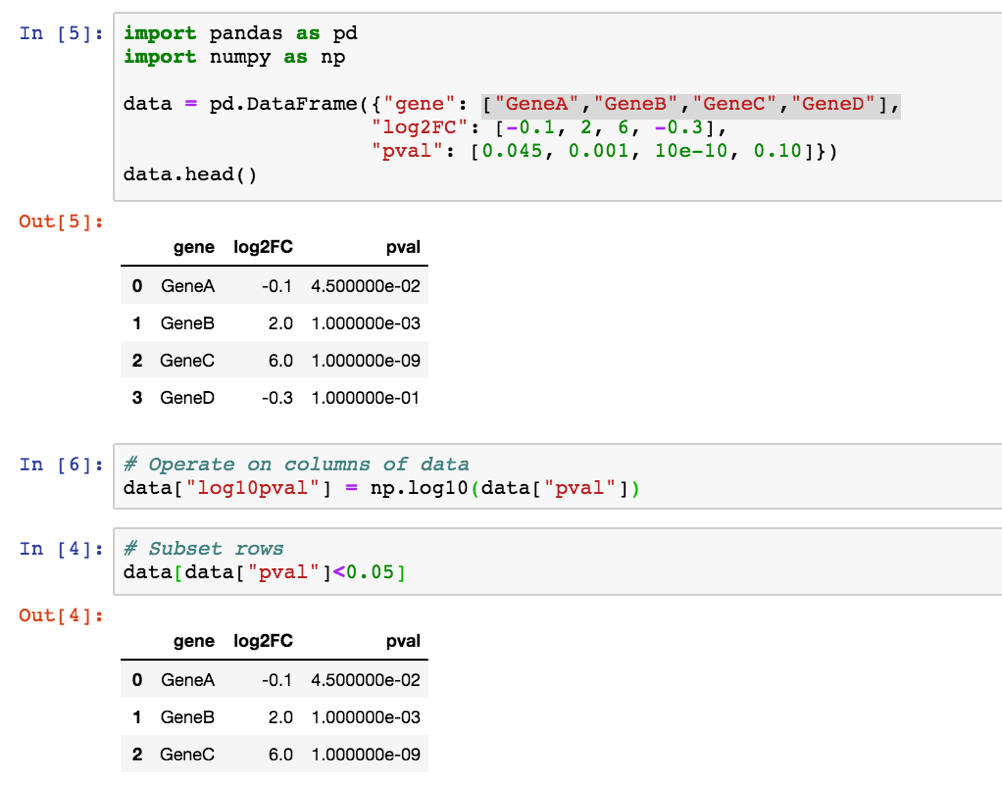 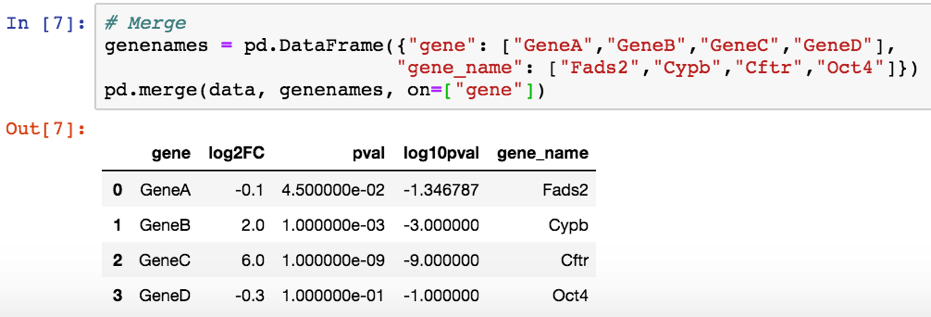 Visualizing datasets with IGV
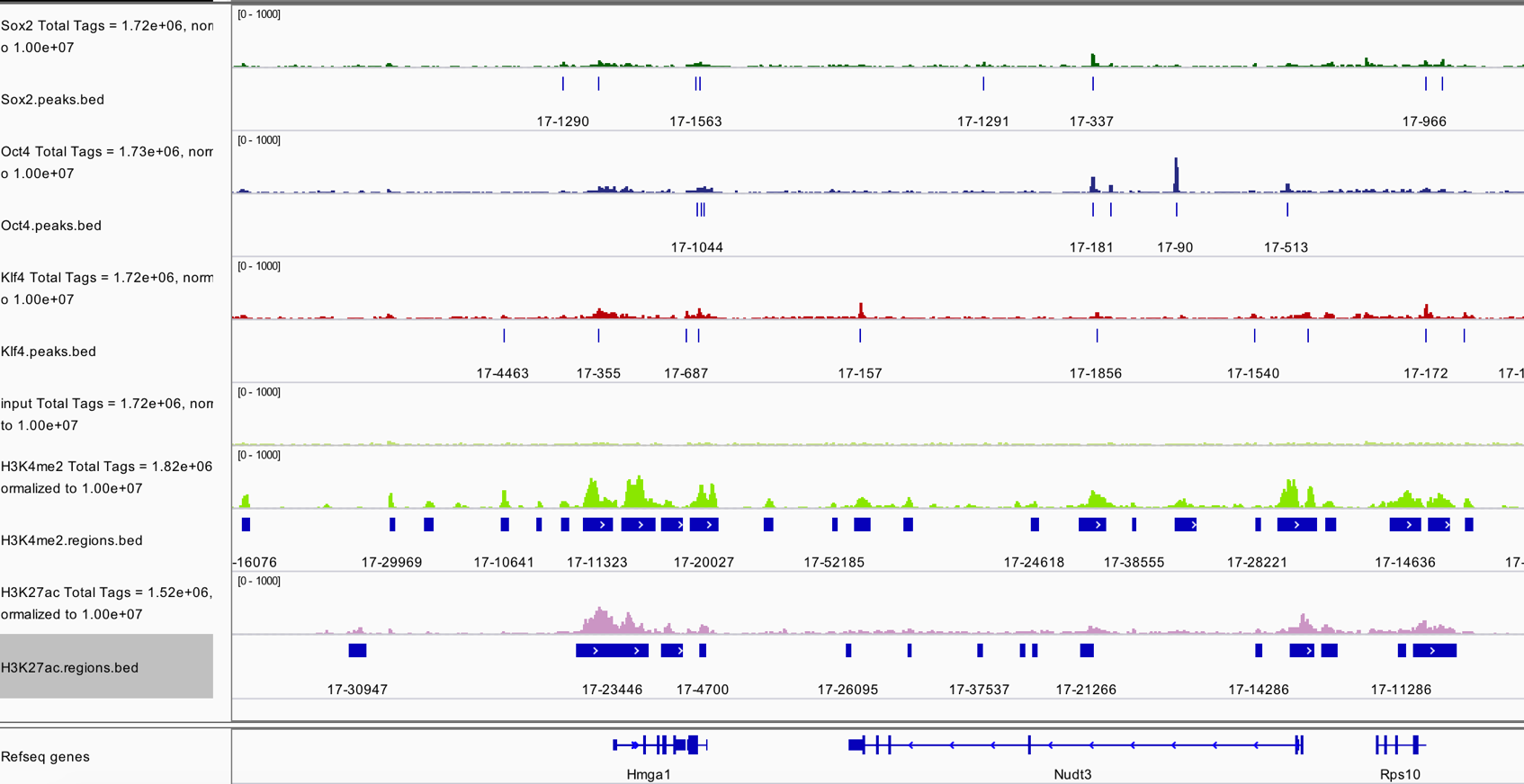